Banca Popolare di Lajatico                          Bilancio 2019
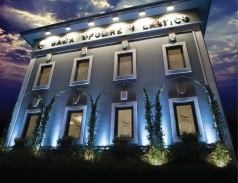 LA BANCA OGGI
1884
Anno di fondazione
136
Anni di Storia
30.000 
Clienti
7.000
Soci
18 Filiali sul territorio
7 in Valdera
6 nell’Area Pisana
5 nell’Area Cuoio
Area geografica
Valdera + Asse dell’Arno (FI-PI-LI)
DAL 1884 
SPECIALISTI DI TERRITORIO
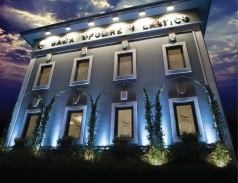 AMMINISTRAZIONE
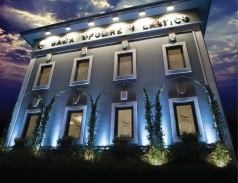 PRINCIPALI DATI ED INDICI